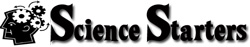 Earth Science
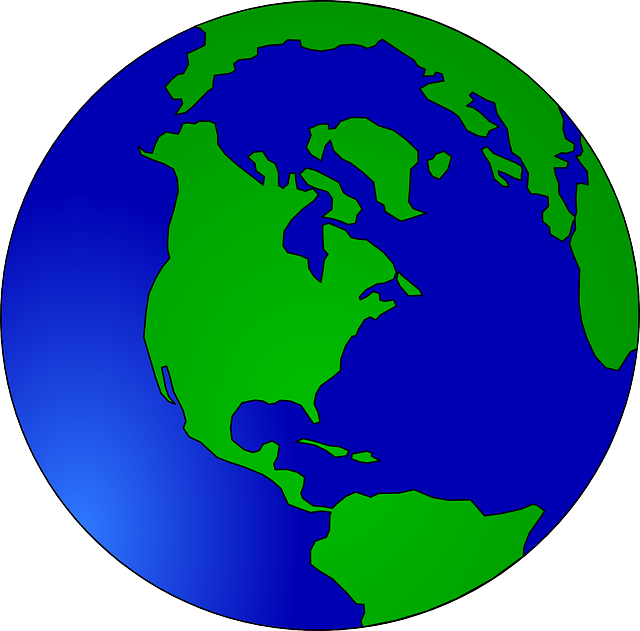 Brief History of Earth
T. Tomm 2019    http://sciencespot.net/
Choose the BEST answer for each.
How many billions of years do scientists believe Earth has existed?A.  4.6	  B.  46	     	C.  460		D. 4600
Which of these would be some of the earliest fossilized animals on Earth?A.  Trilobites	  B. Ammonites	       C. Shellfish
Eras are divided into:	 A.  eons.	        	B. periods.	    C. epochs. 
The Mesozoic Era is known as the age of:A.  Birds.	    B. flowering plants.	       C.  Reptiles.
Which element do scientists give as proof of a giant asteroid hitting the Earth near the Gulf of Mexico?A. Radon	      B. Uranium	          C.  Carbon        D. Iridium
Complete this statement:  Human life on earth is compared to the last ____ on the last page of the story of life.A. period		B. word		C. sentence	D. paragraph
The answers are …
How many billions of years do scientists believe Earth has existed?A.  4.6	  B.  46	     	C.  460		D. 4600
Which of these would be some of the earliest fossilized animals on Earth?A.  Trilobites	  B. Ammonites	       C. Shellfish
Eras are divided into:	 A.  eons.	        	B. periods.	    C. epochs. 
The Mesozoic Era is known as the age of:A.  Birds.	    B. flowering plants.	       C.  reptiles.
Which element do scientists give as proof of a giant asteroid hitting the Earth near the Gulf of Mexico?A. Radon	      B. Uranium	          C.  Carbon        D. Iridium
Complete this statement:  Human life on earth is compared to the last ____ on the last page of the story of life.A. period		B. word		C. sentence	D. paragraph